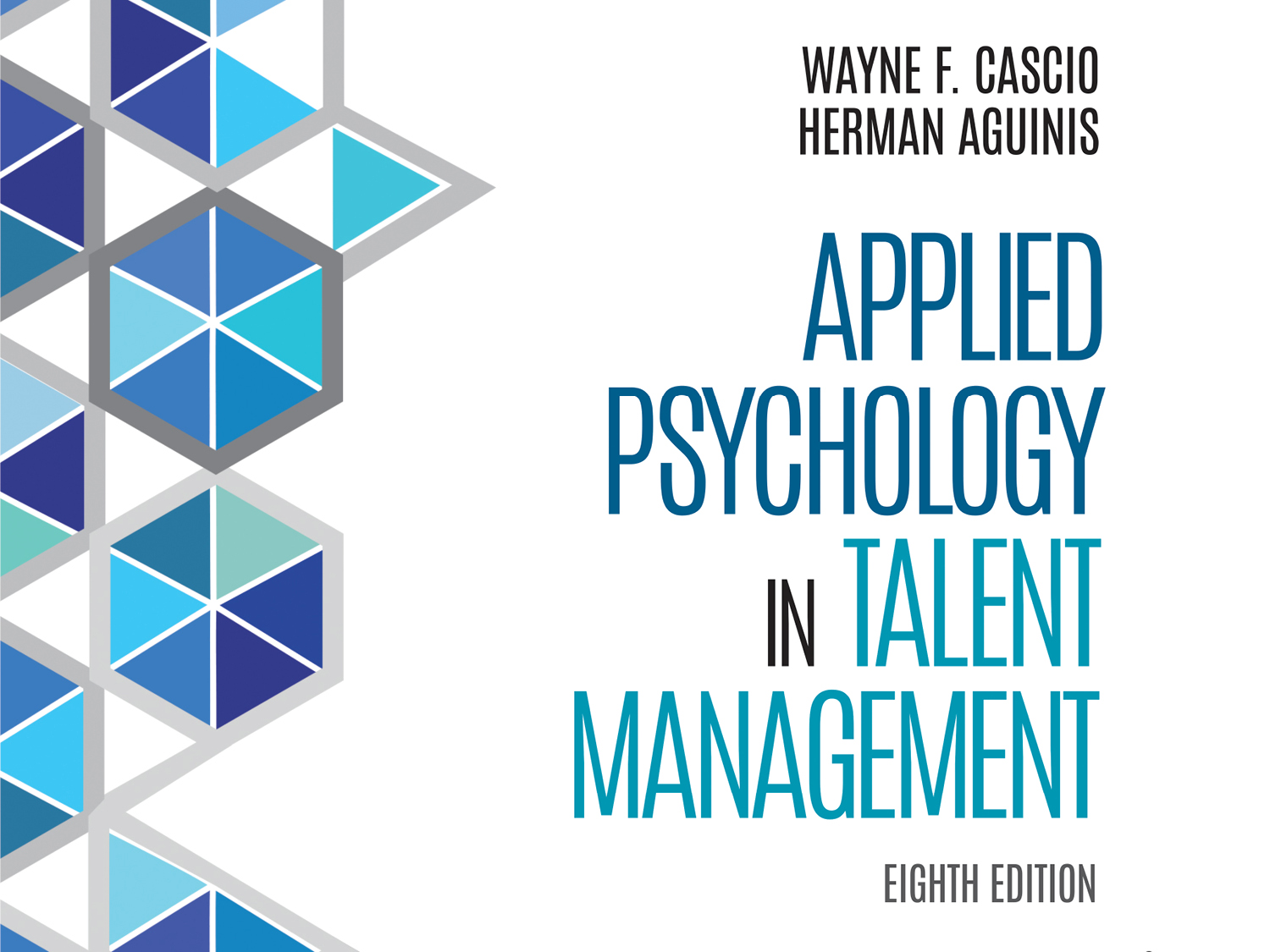 Chapter 4
Criteria: Definitions, Measures, and Evaluation
Learning Goals (1 of 4)
4-1: Define and identify criteria--yardsticks used to assess employee success.
4-2: Distinguish the static, dynamic, and individual dimensions of criteria and their implications.
Cascio & Aguinis, Applied Psychology in Talent Management, 8e. © SAGE Publishing, 2019.
3
Learning Goals (2 of 4)
4-3: Define and measure contextual, task, and counterproductive behaviors.
4-4: Develop criteria that address challenges such as job performance unreliability, unreliability in the observation of performance, and the multidimensionality of performance.
Cascio & Aguinis, Applied Psychology in Talent Management, 8e. © SAGE Publishing, 2019.
4
Learning Goals (3 of 4)
4-5: Consider the importance of situational determinants of performance and develop and evaluate criteria using standards such as relevance, sensitivity, and practicality.
4-6: Develop criteria that will minimize the detrimental impact of criterion deficiency and contamination and choose whether to use composite or multiple criteria.
Cascio & Aguinis, Applied Psychology in Talent Management, 8e. © SAGE Publishing, 2019.
5
Learning Goals (4 of 4)
4-7: Distinguish observed from unobserved criteria and their antecedents.
4-8: Consider nonnormal distributions of performance and their implications in terms of the presence and production of star performers.
Cascio & Aguinis, Applied Psychology in Talent Management, 8e. © SAGE Publishing, 2019.
6
Definition
Criteria
Operational statement of goals or desired outcomes of program under study 
Evaluative standard to measure person’s performance, attitude, motivation, and so forth
Cascio & Aguinis, Applied Psychology in Talent Management, 8e. © SAGE Publishing, 2019.
7
[Speaker Notes: Learning Goal: 4-1: Define and identify criteria--yardsticks used to assess employee success.]
Possible Measures of Criteria
Output measures
Quality measures
Lost time
Employability, trainability, and promotability
Ratings of performance
Counterproductive behaviors
Cascio & Aguinis, Applied Psychology in Talent Management, 8e. © SAGE Publishing, 2019.
8
[Speaker Notes: Learning Goal: 4-1: Define and identify criteria--yardsticks used to assess employee success.]
Job Performance as a Criterion
Performance defined
What people do or what people produce
In terms of behavior or results 
Ultimate criterion: all behaviors and results that define success on the job
Cascio & Aguinis, Applied Psychology in Talent Management, 8e. © SAGE Publishing, 2019.
9
[Speaker Notes: Learning Goal: 4-1: Define and identify criteria--yardsticks used to assess employee success.
Learning Goal: 4-7: Distinguish observed from unobserved criteria and their antecedents.]
Dimensionality of Criteria
Static 
Dynamic 
Individual
Cascio & Aguinis, Applied Psychology in Talent Management, 8e. © SAGE Publishing, 2019.
10
[Speaker Notes: Learning Goal: 4-2:  Distinguish the static, dynamic, and individual dimensions of criteria and their implications.
Learning Goal: 4-3: Define and measure contextual, task, and counterproductive behaviors.]
Static Dimensionality (1 of 3)
Task performance
Activities that transform raw materials into goods and services produced by organization
Activities that help with transformation process
Cascio & Aguinis, Applied Psychology in Talent Management, 8e. © SAGE Publishing, 2019.
11
[Speaker Notes: Learning Goal: 4-2:  Distinguish the static, dynamic, and individual dimensions of criteria and their implications.
Learning Goal: 4-3: Define and measure contextual, task, and counterproductive behaviors.]
Static Dimensionality (2 of 3)
Contextual performance
Behaviors that contribute to organization’s effectiveness by providing good environment in which task performance can occur
Cascio & Aguinis, Applied Psychology in Talent Management, 8e. © SAGE Publishing, 2019.
12
[Speaker Notes: Learning Goal: 4-2:  Distinguish the static, dynamic, and individual dimensions of criteria and their implications.
Learning Goal: 4-3: Define and measure contextual, task, and counterproductive behaviors.]
Static Dimensionality (3 of 3)
Workplace deviance/counterproductive behaviors 
Voluntary behavior that violates organizational norms and threatens well-being of organization, its members, or both
Cascio & Aguinis, Applied Psychology in Talent Management, 8e. © SAGE Publishing, 2019.
13
[Speaker Notes: Learning Goal: 4-2: Distinguish the static, dynamic, and individual dimensions of criteria and their implications.
Learning Goal: 4-3: Define and measure contextual, task, and counterproductive behaviors.]
Dynamic Dimensionality
Changes over time in:
Average levels of group performance
Validity coefficients
Rank ordering of scores on criterion
Also known as temporal dimensionality
Cascio & Aguinis, Applied Psychology in Talent Management, 8e. © SAGE Publishing, 2019.
14
[Speaker Notes: Learning Goal: 4-2: Distinguish the static, dynamic, and individual dimensions of criteria and their implications.]
Individual Dimensionality
Individuals performing same job considered equally good
Contributions to organization quite different
Cascio & Aguinis, Applied Psychology in Talent Management, 8e. © SAGE Publishing, 2019.
15
[Speaker Notes: Learning Goal: 4-2: Distinguish the static, dynamic, and individual dimensions of criteria and their implications.]
Challenges in Criterion Development
Job performance (un)reliability
Reliability of Job Performance Observation
Dimensionality of Job Performance
Cascio & Aguinis, Applied Psychology in Talent Management, 8e. © SAGE Publishing, 2019.
16
[Speaker Notes: Learning Goal: 4-4: Develop criteria that address challenges such as job performance unreliability, unreliability in the observation of performance, and the multidimensionality of performance.]
Job Performance (Un)Reliability
Reliability: consistency or stability of job performance over time
Intrinsic unreliability: personal inconsistency in performance
Extrinsic unreliability: sources of variability external to job demands or individual behavior
Cascio & Aguinis, Applied Psychology in Talent Management, 8e. © SAGE Publishing, 2019.
17
[Speaker Notes: Learning Goal: 4-4: Develop criteria that address challenges such as job performance unreliability, unreliability in the observation of performance, and the multidimensionality of performance.]
Reliability of Job Performance Observation
Study of reliability of performance possible only when reliability of judging performance adequate
Cascio & Aguinis, Applied Psychology in Talent Management, 8e. © SAGE Publishing, 2019.
18
[Speaker Notes: Learning Goal: 4-4: Develop criteria that address challenges such as job performance unreliability, unreliability in the observation of performance, and the multidimensionality of performance.]
Dimensionality of Job Performance
Variety of predictors in use
Unidimensional measure of job performance unrealistic
Cascio & Aguinis, Applied Psychology in Talent Management, 8e. © SAGE Publishing, 2019.
19
[Speaker Notes: Learning Goal: 4-4: Develop criteria that address challenges such as job performance unreliability, unreliability in the observation of performance, and the multidimensionality of performance.]
Performance and Situational Characteristics (1 of 2)
Environmental and organizational characteristics
Environmental safety
Lifespace variables
Cascio & Aguinis, Applied Psychology in Talent Management, 8e. © SAGE Publishing, 2019.
20
[Speaker Notes: Learning Goal: 4-5: Consider the importance of situational determinants of performance and develop and evaluate criteria using standards such as relevance, sensitivity, and practicality.]
Performance and Situational Characteristics (2 of 2)
Job and location
Extraindividual differences and sales performance
Leadership
Cascio & Aguinis, Applied Psychology in Talent Management, 8e. © SAGE Publishing, 2019.
21
[Speaker Notes: Learning Goal: 4-5: Consider the importance of situational determinants of performance and develop and evaluate criteria using standards such as relevance, sensitivity, and practicality.]
Steps in Criterion Development (1 of 2)
Analysis of job and/or organizational needs
Development of measures of actual behavior relative to expected behavior
Identification of criterion dimensions
Cascio & Aguinis, Applied Psychology in Talent Management, 8e. © SAGE Publishing, 2019.
22
[Speaker Notes: Learning Goal: 4-5: Consider the importance of situational determinants of performance and develop and evaluate criteria using standards such as relevance, sensitivity, and practicality.]
Steps in Criterion Development (2 of 2)
Development of reliable measures
Determination of predictive validity of each independent variable (predictor) for each one of criterion measures
Cascio & Aguinis, Applied Psychology in Talent Management, 8e. © SAGE Publishing, 2019.
23
[Speaker Notes: Learning Goal: 4-5: Consider the importance of situational determinants of performance and develop and evaluate criteria using standards such as relevance, sensitivity, and practicality.]
Evaluating Criteria
Relevance
Logically related to performance domain 
Sensitivity or discriminability
Capable of discriminating between effective and ineffective employees 
Practicality
Cascio & Aguinis, Applied Psychology in Talent Management, 8e. © SAGE Publishing, 2019.
24
[Speaker Notes: Learning Goal: 4-5: Consider the importance of situational determinants of performance and develop and evaluate criteria using standards such as relevance, sensitivity, and practicality.]
Criterion Deficiency (1 of 2)
Criterion contamination
Operational or actual criterion variance unrelated to ultimate criterion
Error: random variation 
Bias: systematic criterion contamination
Cascio & Aguinis, Applied Psychology in Talent Management, 8e. © SAGE Publishing, 2019.
25
[Speaker Notes: Learning Goal: 4-6: Develop criteria that will minimize the detrimental impact of criterion deficiency and contamination and choose whether to use composite or multiple criteria.]
Criterion Deficiency (2 of 2)
Bias
Due to knowledge of predictor information
Due to group membership
In ratings
Cascio & Aguinis, Applied Psychology in Talent Management, 8e. © SAGE Publishing, 2019.
26
[Speaker Notes: Learning Goal: 4-6: Develop criteria that will minimize the detrimental impact of criterion deficiency and contamination and choose whether to use composite or multiple criteria.]
Composite Criterion Versus Multiple Criteria (1 of 2)
Composite criterion
Yardstick or overall measure of success or value to organization of each individual
Consideration of relative importance of each criterion measure
Cascio & Aguinis, Applied Psychology in Talent Management, 8e. © SAGE Publishing, 2019.
27
[Speaker Notes: Learning Goal: 4-6: Develop criteria that will minimize the detrimental impact of criterion deficiency and contamination and choose whether to use composite or multiple criteria.]
Composite Criterion Versus Multiple Criteria (2 of 2)
Multiple criteria
Measures of demonstrably different variables should not be combined
Composite criterion versus multiple criteria dilemma depends on objectives
Cascio & Aguinis, Applied Psychology in Talent Management, 8e. © SAGE Publishing, 2019.
28
[Speaker Notes: Learning Goal: 4-6: Develop criteria that will minimize the detrimental impact of criterion deficiency and contamination and choose whether to use composite or multiple criteria.]
Research Design and Criterion Theory
Inferences for criterion development
Employment decisions concerned about extent assessment information allows accurate predictions about job performance
Performance domains comprised of behavior-outcome units
Cascio & Aguinis, Applied Psychology in Talent Management, 8e. © SAGE Publishing, 2019.
29
[Speaker Notes: Learning Goal: 4-1: Define and identify criteria – yardsticks used to assess employee success]
Distribution of Performance and Star Performers (1 of 2)
Minimize situational constraints
Allow star performers to rotate across teams
Invest sufficient resources in star performers
Retain stars by paying attention to their developmental network
Cascio & Aguinis, Applied Psychology in Talent Management, 8e. © SAGE Publishing, 2019.
30
[Speaker Notes: Learning Goal: 4-8: Consider nonnormal distributions of performance and their implications in terms of the presence and production of star performers.]
Distribution of Performance and Star Performers (2 of 2)
Departure of a star can create downward spiral of production 
Give star performers preferential treatment
Invest disproportionate amount of resources into stars
Cascio & Aguinis, Applied Psychology in Talent Management, 8e. © SAGE Publishing, 2019.
31
Evidence-Based Implications of Practice
Cascio & Aguinis, Applied Psychology in Talent Management, 8e. © SAGE Publishing, 2019.
32